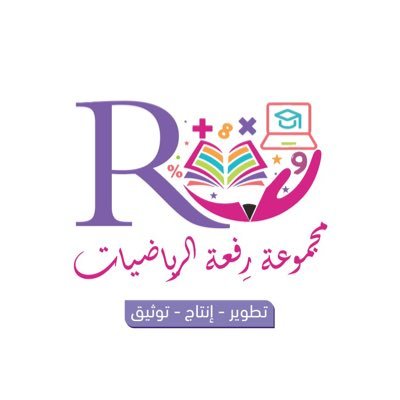 6 - 6
تكوين الأعداد 4 ، 5 ، 6
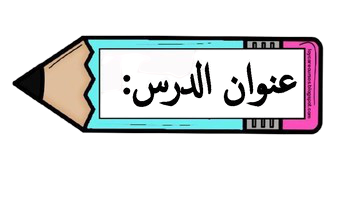 أ.أحـمـد الأحـمـدي  @ahmad9963
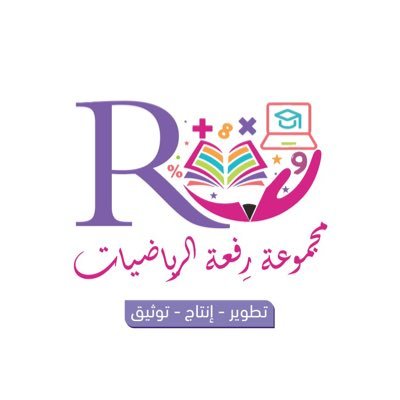 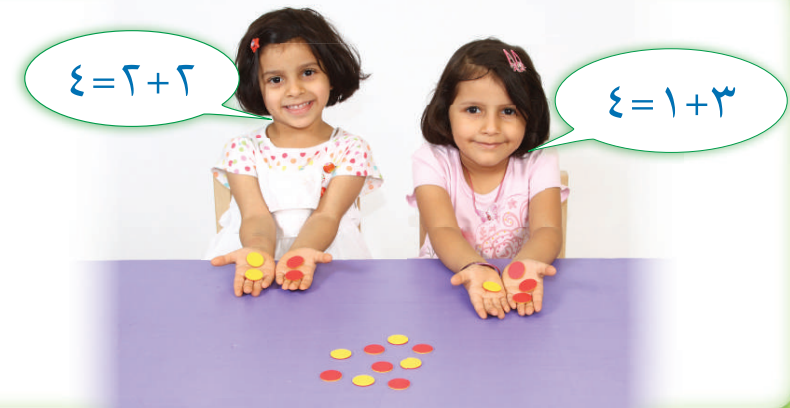 فكرة الدرس

أستعمل قطع العد لأكون مجموعا
يساوي 4 ، 5 ، 6
أ.أحـمـد الأحـمـدي  @ahmad9963
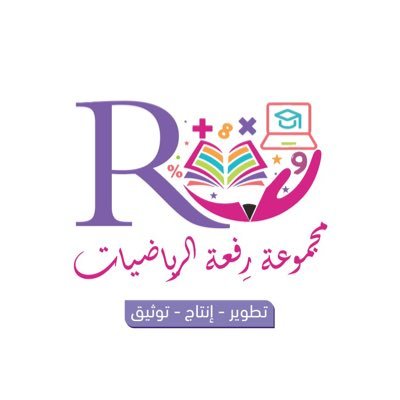 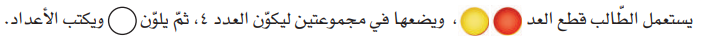 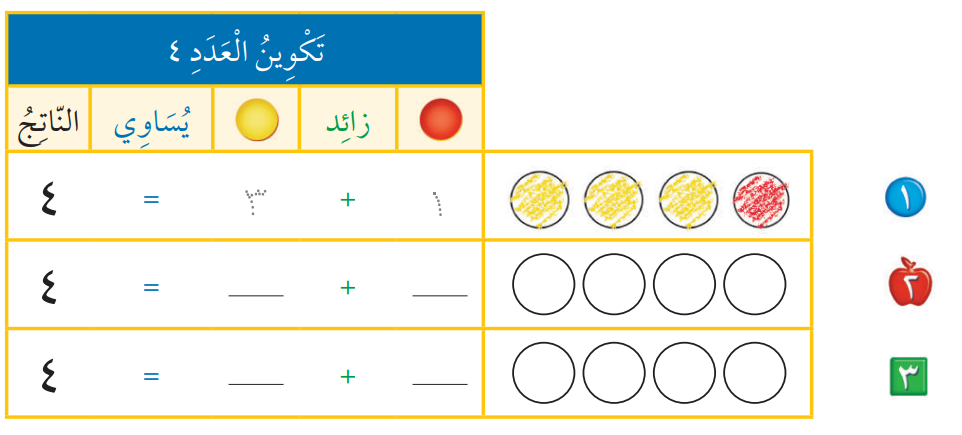 أ.أحـمـد الأحـمـدي  @ahmad9963
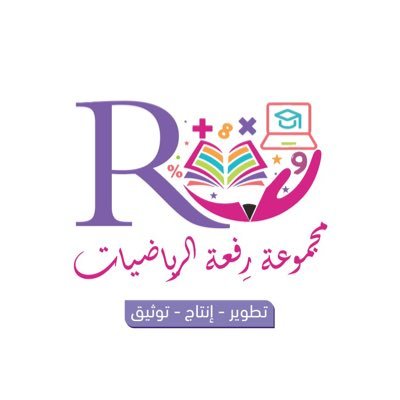 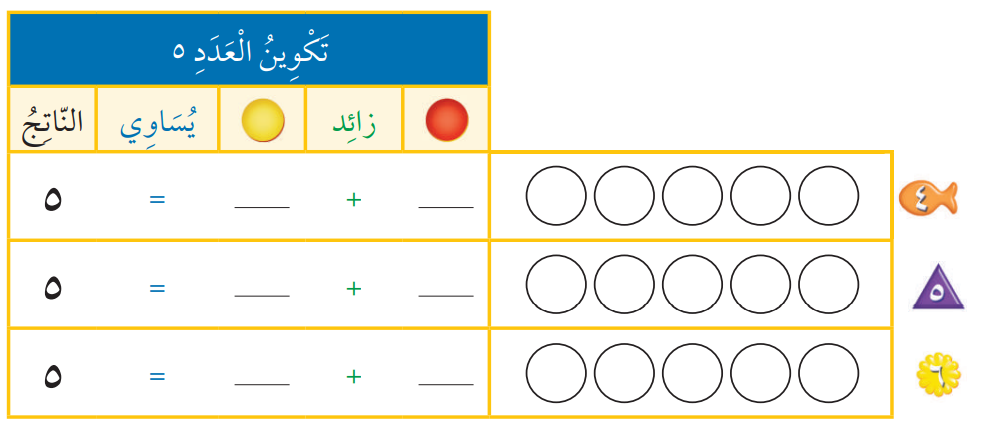 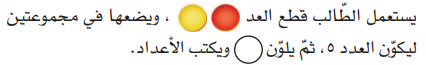 أ.أحـمـد الأحـمـدي  @ahmad9963
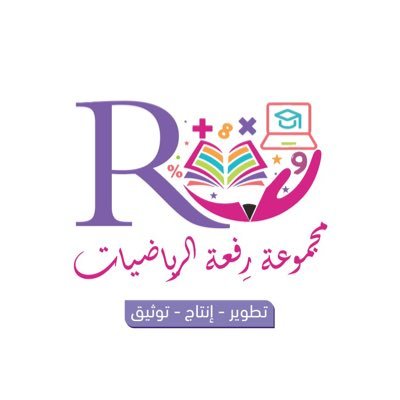 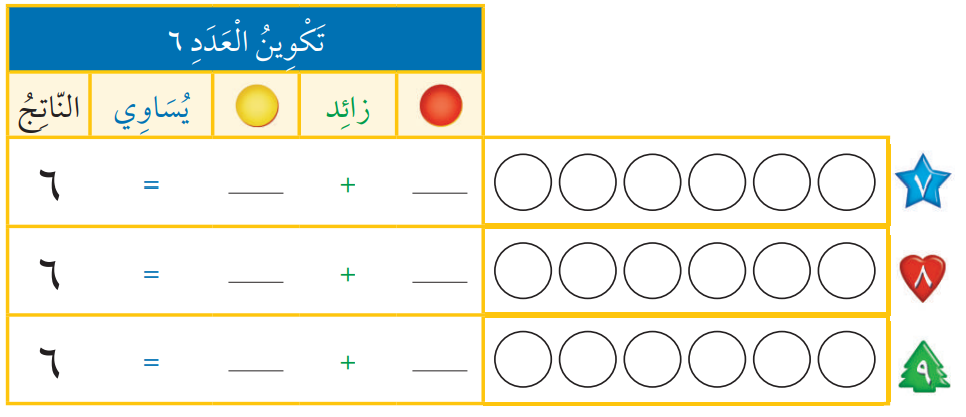 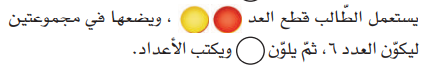 أ.أحـمـد الأحـمـدي  @ahmad9963